The Antidote to a Life of Despair and Distraction
Luke 24
Easter 2024
But first…
Luke 24
From their scripture:

“For a child is born to us, a son is given to us. The government will rest on his shoulders. And he will be called: Wonderful Counselor, Mighty God, Everlasting Father, Prince of Peace. His government and its peace will never end. He will rule with fairness and justice from the throne of his ancestor David for all eternity”

	[Isaiah 9:6-7]
One of four biographies of Jesus from the first century
Ends like a biography?
A conquered people, awaiting a promise
Luke 24
From their scripture:

How would they know it’s the right person?

-Descendant of David (2 Sam 7)
-About 500 years after the rebuilding of Jerusalem (Daniel 9)
-Healing of disabilities/blindness (Isaiah 32)
-Born in Bethlehem (Micah 5:2)
One of four biographies of Jesus from the first century
Ends like a biography?
A conquered people, awaiting a promise
Luke 24
-Saw what they wanted to see in scripture
-Heard what they wanted to hear from Jesus
One of four biographies of Jesus from the first century
Ends like a biography?
A conquered people, awaiting a promise
Hopes crushed Friday
“The Son of Man is going to be delivered into the hands of men. They will kill him….”
“When the Son of Man sits on his glorious throne, you who have followed me will also sit on 12 thrones….”
Luke 24
One of four biographies of Jesus from the first century
Ends like a biography?
A conquered people, awaiting a promise
Hopes crushed Friday
Now it’s Sunday…
Luke 24
Zero hope
13 Now that same day two of them were going to a village called Emmaus, about seven miles from Jerusalem.
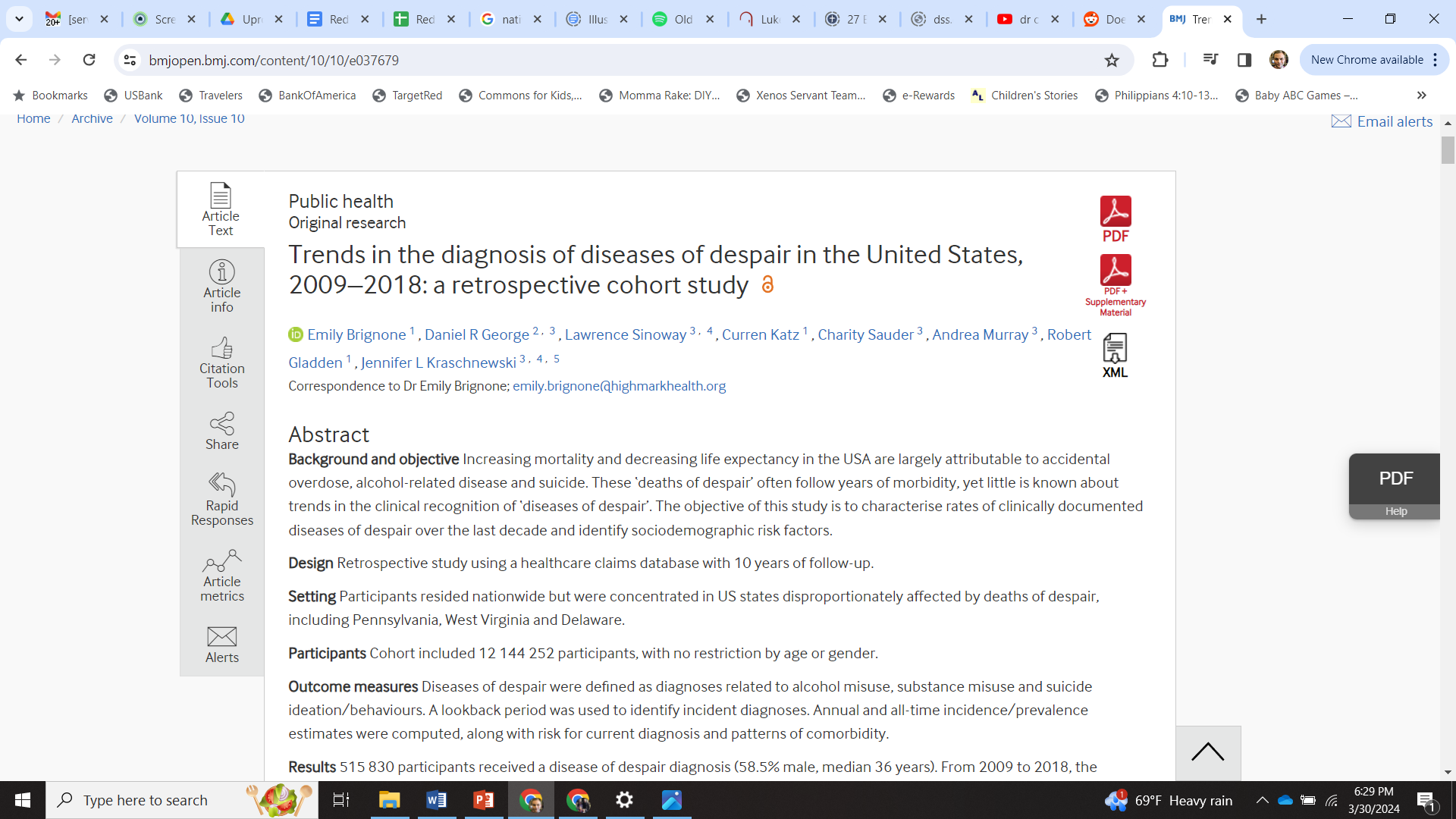 Despair and distraction
-Some duty in Emmaus?
-Better than sitting and thinking
-Can we relate?
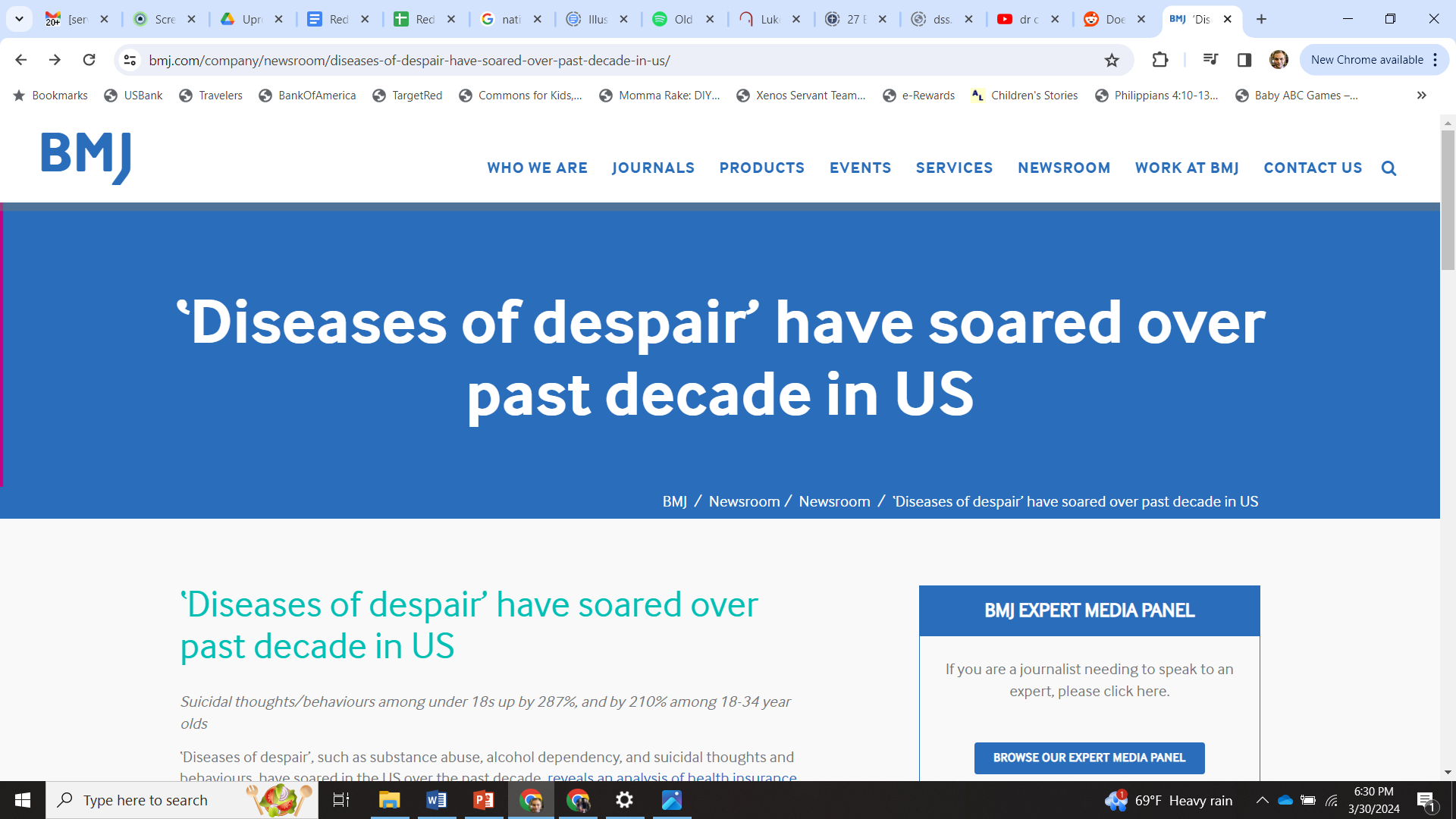 Luke 24
14 They were talking with each other about everything that had happened. 15 As they talked and discussed these things with each other, Jesus himself came up and walked along with them; 
16 but they were kept from recognizing him.
17 He asked them, “What are you discussing together as you walk along?”
Slowly waking them up to hope….
Giving some evidence, and inviting them to seek further.
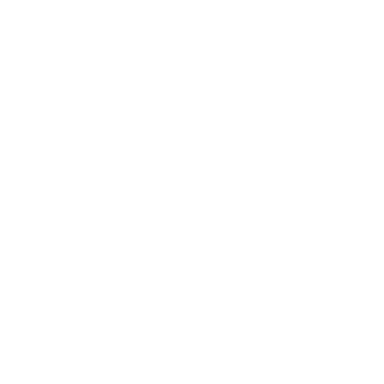 Luke 24
They stood still, their faces downcast. 18 One of them, named Cleopas, asked him, “Are you the only one visiting Jerusalem who does not know the things that have happened there in these days?”
19 “What things?” he asked
“About Jesus of Nazareth,” they replied.
Were you born in a barn?
Luke 24
“He was a prophet, powerful in word and deed before God and all the people. 20 The chief priests and our rulers handed him over to be sentenced to death, and they crucified him; 21 but we had hoped that he was the one who was going to redeem Israel.
Luke 24
“He was a prophet, powerful in word and deed before God and all the people. 20 The chief priests and our rulers handed him over to be sentenced to death, and they crucified him; 21 but we had hoped that he was the one who was going to redeem Israel.
Luke 24
“He was a prophet, powerful in word and deed before God and all the people. 20 The chief priests and our rulers handed him over to be sentenced to death, and they crucified him; 21 but we had hoped that he was the one who was going to redeem Israel.
Luke 24
“He was a prophet, powerful in word and deed before God and all the people. 20 The chief priests and our rulers handed him over to be sentenced to death, and they crucified him; 21 but we had hoped that he was the one who was going to redeem Israel.
Luke 24
“He was a prophet, powerful in word and deed before God and all the people. 20 The chief priests and our rulers handed him over to be sentenced to death, and they crucified him; 21 but we had hoped that he was the one who was going to redeem Israel.
Had hoped… 
But now here we are walking to Emmaus.
Luke 24
And what is more, it is the third day since all this took place. 22 In addition, some of our women amazed us. They went to the tomb early this morning 23 but didn’t find his body. They came and told us that they had seen a vision of angels, who said he was alive. 24 Then some of our companions went to the tomb and found it just as the women had said, but they did not see Jesus.”
Luke 24
25 He said to them, “How foolish you are, and how slow to believe all that the prophets have spoken! 26 Did not the Messiah have to suffer these things and then enter his glory?” 27 And beginning with Moses and all the Prophets, he explained to them what was said in all the Scriptures concerning himself.
Luke 24
25 He said to them, “How foolish you are, and how slow to believe all that the prophets have spoken! 26 Did not the Messiah have to suffer these things and then enter his glory?” 27 And beginning with Moses and all the Prophets, he explained to them what was said in all the Scriptures concerning himself.
Luke 24
25 He said to them, “How foolish you are, and how slow to believe all that the prophets have spoken! 26 Did not the Messiah have to suffer these things and then enter his glory?” 27 And beginning with Moses and all the Prophets, he explained to them what was said in all the Scriptures concerning himself.
What if this ends up being a convincing case? (a tall order)
What would that mean to you if you’re already a Christian?
What would it mean to you if you aren’t?
But the Messiah can’t die!
Every Sabbath we read about how he is going to defeat the Roman Empire!
Where do you read that in Scripture?
Let’s go back to Genesis…
1. The sacrificial lamb theme
Genesis 21-
-“God will provide the lamb…”
-And then Abraham finds a… ram?
Must be the Passover lamb?
Exodus 12-
-The blood of a sacrificed lamb on the doorpost. Must have been a substitutionary sacrifice…
Did this fellow you “had hoped” in have any connection with a lamb?
1. The sacrificial lamb theme
Genesis 21-
-“God will provide the lamb…”
-And then Abraham finds a… ram?
YES! The Prophet John called him “the lamb of God”!
Exodus 12-
-The blood of a sacrificed lamb on the doorpost. Must have been a substitutionary sacrifice…
Did this fellow you “had hoped” in have any connection with a lamb?
1. The sacrificial lamb theme
YES! The Prophet John called him “the lamb of God”!
A prophet said that? Well what else could he be referring to besides your friend being some kind of... sacrifice?
And you said he died three days ago?
That was the day of Passover!
1. The sacrificial lamb theme
But wait, Jesus can’t be the lamb. The sacrificial lamb is an actual lamb.
Does it really?
You see, God accepts an offering in my place. 
The sacrificial system clears us before God.
1. The sacrificial lamb theme
But wait, Jesus can’t be the lamb. The sacrificial lamb is an actual lamb.
Does it really?
Psalm 51:16 “You do not delight in sacrifice, or I would bring it.”
Jer. 31 “The day is coming when I will make a new covenant with the people of Israel…. They will all know me…. For I will forgive their wickedness.” Does this ring a bell?
You see, God accepts an offering in my place. 
The sacrificial system clears us before God.
2. The built-in incompleteness of the sacrificial system
Yes, he said the New Covenant was in his… blood, right?
Does it really?
Psalm 51:16 “You do not delight in sacrifice, or I would bring it.”
Lamb, substitution, sacrifice, blood, forgiveness, new way to relate to God… it’s starting to add up…
Jer. 31 “The day is coming when I will make a new covenant with the people of Israel…. They will all know me…. For I will forgive their wickedness.” Does this ring a bell?
But how could one man die for the sins of all of us?
2. The built-in incompleteness of the sacrificial system
Yes, he said the New Covenant was in his… blood, right?
If your friend was the predicted Messiah, then he wasn’t just a man.
Scripture teaches the Messiah is also God.
Goes through dozens of passages that describe God as the perfect future king, and a future human king [Daniel 7, Isaiah 2, Micah 5]
Lamb, substitution, sacrifice, blood, forgiveness, new way to relate to God… it’s starting to add up…
Isaiah 6 “He will be called Wonderful Counselor, Mighty God….”
But how could one man die for the sins of all of us?
3. The identification of the Messiah with God himself
All the while, still walking away from Jerusalem…
Not just that he values the Law… 
But he fulfills the sacrificial system as the final sacrifice we need.
Statements from Jesus coming to mind…
“Do not think that I have come to abolish the Law or the Prophets; I have not come to abolish them but to fulfill them.” [Matthew 5:17]
“For even the Son of Man did not come to be served, but to serve, and to give his life as a ransom for many.” [Mark 10:45]
Not just that he lived to serve… but he came to die in our place
God showing up 
as a human 
and dying for the sins of the people

is a missing puzzle piece that makes sense of so much Old Testament (Hebrew) scripture.
See the New Testament book, Hebrews
That’s all interesting, but it would be nice if this was laid out clearly in one detailed passage.
Isaiah 52:13-53:12 (NLT)
4. The description of the “servant” from Isaiah
Influential (to kings)
Disfigured
Isaiah 52:13-53:12 (NLT)
See, my servant will prosper; he will be highly exalted. 14 But many were amazed when they saw him. His face was so disfigured he seemed hardly human, and from his appearance, one would scarcely know he was a man. 15 And he will startle many nations. Kings will stand speechless in his presence. For they will see what they had not been told; they will understand what they had not heard about.
4. The description of the “servant” from Isaiah
Influential (to kings)
Disfigured

Humble/normal beginnings
Despised/rejected
Isaiah 52:13-53:12 (NLT)
Who has believed our message? To whom has the Lord revealed his powerful arm? 2 My servant grew up in the Lord’s presence like a tender green shoot, like a root in dry ground. There was nothing beautiful or majestic about his appearance, nothing to attract us to him. 3 He was despised and rejected—a man of sorrows, acquainted with deepest grief. We turned our backs on him and looked the other way. He was despised, and we did not care.
4. The description of the “servant” from Isaiah
Influential (to kings)
Disfigured/crushed/ pierced
Humble/normal beginnings
Despised/rejected
Isaiah 52:13-53:12 (NLT)
4 Yet it was our weaknesses he carried; it was our sorrows that weighed him down. And we thought his troubles were a punishment from God, a punishment for his own sins! 5 But he was pierced for our rebellion, crushed for our sins. He was beaten so we could be whole. He was whipped so we could be healed. 6 All of us, like sheep, have strayed away. We have left God’s paths to follow our own. Yet the Lord laid on him the sins of us all.
4. The description of the “servant” from Isaiah
Influential (to kings)
Disfigured/crushed/ pierced
Humble/normal beginnings
Despised/rejected
Isaiah 52:13-53:12 (NLT)
4 Yet it was our weaknesses he carried; it was our sorrows that weighed him down. And we thought his troubles were a punishment from God, a punishment for his own sins! 5 But he was pierced for our rebellion, crushed for our sins. He was beaten so we could be whole. He was whipped so we could be healed. 6 All of us, like sheep, have strayed away. We have left God’s paths to follow our own. Yet the Lord laid on him the sins of us all.
“Did not the Messiah have to suffer these things and then enter his glory?”
4. The description of the “servant” from Isaiah
Influential (to kings)
Disfigured/crushed/ pierced
Humble/normal beginnings
Despised/rejected for others
Sinless
Isaiah 52:13-53:12 (NLT)
4 Yet it was our weaknesses he carried; it was our sorrows that weighed him down. And we thought his troubles were a punishment from God, a punishment for his own sins! 5 But he was pierced for our rebellion, crushed for our sins. He was beaten so we could be whole. He was whipped so we could be healed. 6 All of us, like sheep, have strayed away. We have left God’s paths to follow our own. Yet the Lord laid on him the sins of us all.
4. The description of the “servant” from Isaiah
Influential (to kings)
Disfigured/crushed/ pierced
Humble/normal beginnings
Despised/rejected for others 
Sinless
Isaiah 52:13-53:12 (NLT)
4 Yet it was our weaknesses he carried; it was our sorrows that weighed him down. And we thought his troubles were a punishment from God, a punishment for his own sins! 5 But he was pierced for our rebellion, crushed for our sins. He was beaten so we could be whole. He was whipped so we could be healed. 6 All of us, like sheep, have strayed away. We have left God’s paths to follow our own. Yet the Lord laid on him the sins of us all.
Options for a biographer:
-Keep it very short
-Write in the person’s flaws
-Write in your own flaws
4. The description of the “servant” from Isaiah
Influential (to kings)
Disfigured/crushed/ pierced
Humble/normal beginnings
Despised/rejected for others 
Sinless
Isaiah 52:13-53:12 (NLT)
7 He was oppressed and treated harshly, yet he never said a word. He was led like a lamb to the slaughter. And as a sheep is silent before the shearers, he did not open his mouth. 8 Unjustly condemned, he was led away. No one cared that he died without descendants, that his life was cut short in midstream. But he was struck down for the rebellion of my people.
4. The description of the “servant” from Isaiah
Influential (to kings)
Disfigured/crushed/ pierced
Humble/normal beginnings
Despised/rejected for others (no resisting)
Sinless
Executed/died young
Isaiah 52:13-53:12 (NLT)
7 He was oppressed and treated harshly, yet he never said a word. He was led like a lamb to the slaughter. And as a sheep is silent before the shearers, he did not open his mouth. 8 Unjustly condemned, he was led away. No one cared that he died without descendants, that his life was cut short in midstream. But he was struck down for the rebellion of my people.
4. The description of the “servant” from Isaiah
Influential (to kings)
Disfigured/crushed/ pierced
Humble/normal beginnings
Despised/rejected for others (no resisting)
Sinless
Executed/died young
Buried w rich/criminals
Isaiah 52:13-53:12 (NLT)
9 He had done no wrong and had never deceived anyone. But he was buried like a criminal; he was put in a rich man’s grave. 10 But it was the Lord’s good plan to crush him and cause him grief. Yet when his life is made an offering for sin, he will have many descendants. He will enjoy a long life, and the Lord’s good plan will prosper in his hands.
One of the easiest details of Jesus’s life to verify:
3 biographies specifically claim “Joseph of Arimathea,” a “member of the Council” put Jesus’s body in his “tomb cut from rock”.
[Matthew 27, Mark 15, John 19]
4. The description of the “servant” from Isaiah
Influential (to kings)
Disfigured/crushed/ pierced
Humble/normal beginnings
Despised/rejected for others (no resisting)
Sinless
Executed/died young
Buried w rich/criminals
Back alive/victorious
Isaiah 52:13-53:12 (NLT)
9 He had done no wrong and had never deceived anyone. But he was buried like a criminal; he was put in a rich man’s grave. 10 But it was the Lord’s good plan to crush him and cause him grief. Yet when his life is made an offering for sin, he will have many descendants. He will enjoy a long life, and the Lord’s good plan will prosper in his hands.
4. The description of the “servant” from Isaiah
Influential (to kings)
Disfigured/crushed/ pierced
Humble/normal beginnings
Despised/rejected for others (no resisting)
Sinless
Executed/died young
Buried w rich/criminals
Back alive/victorious
Isaiah 52:13-53:12 (NLT)
When he sees all that is accomplished by his anguish, he will be satisfied. And because of his experience, my righteous servant will make it possible for many to be counted righteous, for he will bear all their sins. 12 I will give him the honors of a victorious soldier, because he exposed himself to death. He was counted among the rebels. He bore the sins of many and interceded for rebels.
“Did not the Messiah have to suffer these things and then enter his glory?”
4. The description of the “servant” from Isaiah
1. The sacrificial lamb theme
2. The built-in incompleteness of the sacrificial system
3. The identification of the Messiah with God himself
4. The description of the “servant” from Isaiah
Luke 24
Giving them the option to consider it all or not…
28 As they approached the village to which they were going, Jesus continued on as if he were going farther. 
29 But they urged him strongly, “Stay with us, for it is nearly evening; the day is almost over.” So he went in to stay with them.
How could anyone hear all that and just not think about it?
Luke 24
Old Testament scriptures pointing to Jesus
30 When he was at the table with them, he took bread, gave thanks, broke it and began to give it to them. 31 Then their eyes were opened and they recognized him, and he disappeared from their sight.
Personal experience
Appearance of the risen Jesus
If accurately predicting the future doesn’t do it for you…
Old Testament scriptures pointing to Jesus
The historical data surrounding the aftermath of Jesus’s death…
-compelling evidence
-independent line of evidence
Personal experience
Appearance of the risen Jesus
Should he appear to everyone or just you?
-If just you, why?
-If everyone, are you sure you’d be convinced?
I’d believe if I experienced that!
Luke 24
32 They asked each other, “Were not our hearts burning within us while he talked with us on the road and opened the Scriptures to us?”
From despair & distraction…
to a taste of hope
As in, it’s not a religion thing,
but it’s a real-life thing.
And this one piece confirms the rest
Luke 24
32 They asked each other, “Were not our hearts burning within us while he talked with us on the road and opened the Scriptures to us?”
“What if it’s true that Jesus raised from the dead?”
Then everything he ever taught must be true.
-Including his endorsement of the scripture
-This means we can be confident in what we believe
From despair & distraction…
to a taste of hope
Luke 24
32 They asked each other, “Were not our hearts burning within us while he talked with us on the road and opened the Scriptures to us?”
“What if it’s true that Jesus raised from the dead?”
Then his death must truly be able to save us.
-The sacrifice was acceptable
-My standing before God can be on steady ground
From despair & distraction…
to a taste of hope
Luke 24
32 They asked each other, “Were not our hearts burning within us while he talked with us on the road and opened the Scriptures to us?”
“What if it’s true that Jesus raised from the dead?”
Then his love for us is greater than we ever imagined.
-To pay such a high price for someone like me…
From despair & distraction…
to a taste of hope
Luke 24
32 They asked each other, “Were not our hearts burning within us while he talked with us on the road and opened the Scriptures to us?”
“What if it’s true that Jesus raised from the dead?”
Then the eternal life he offers us is real.
-Not wishful thinking, and not vague, but something we can actually look forward to.
-Not just “spiritual” but physical
From despair & distraction…
to a taste of hope
Luke 24
32 They asked each other, “Were not our hearts burning within us while he talked with us on the road and opened the Scriptures to us?”
“What if it’s true that Jesus raised from the dead?”
Then this life is rich with meaning.
-The decisions we make have eternal impact
-We can enjoy things knowing they won’t be erased, but will be redeemed
From despair & distraction…
to a taste of hope
Luke 24
32 They asked each other, “Were not our hearts burning within us while he talked with us on the road and opened the Scriptures to us?”
33 They got up and returned at once to Jerusalem. There they found the Eleven and those with them, assembled together 34 and saying, “It is true! The Lord has risen ….”
Luke 24- 
Conclusions
“Here I am! I stand at the door and knock. If anyone hears my voice and opens the door, I will come in and eat with that person, and they with me.” Rev. 3:20
Faulty expectations >> crushed hope >> despair/distraction
God wakes up their hope through the scriptures
Some personal experience (hearts burning)
Some objective evidence (events described before they happened)
The hope indicated by Jesus’s resurrection is all-encompassing
They are invited to seek further, and then Jesus reveals himself
Seeking further…
Go straight to the source:

Consider asking God if this is all true.
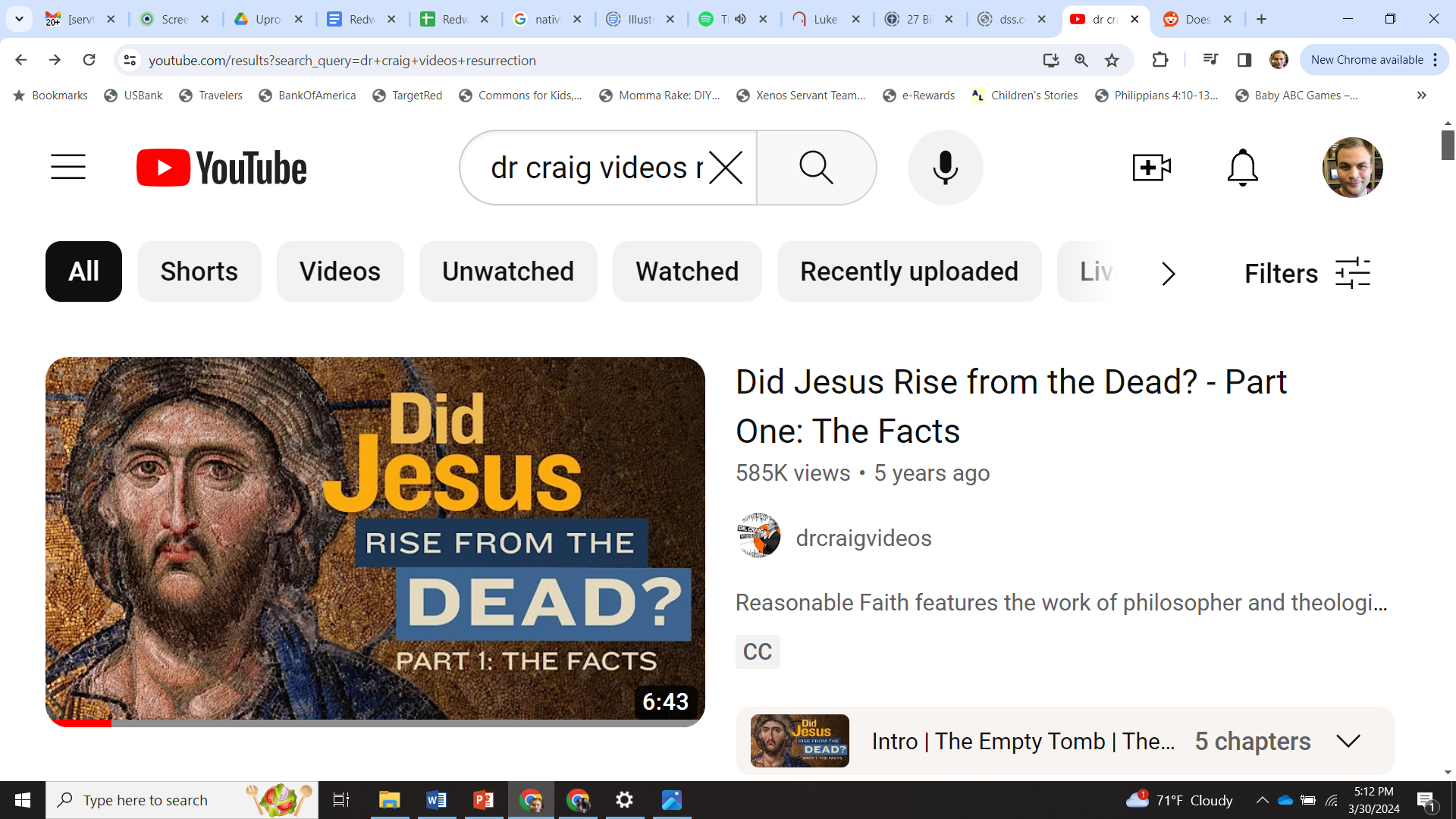 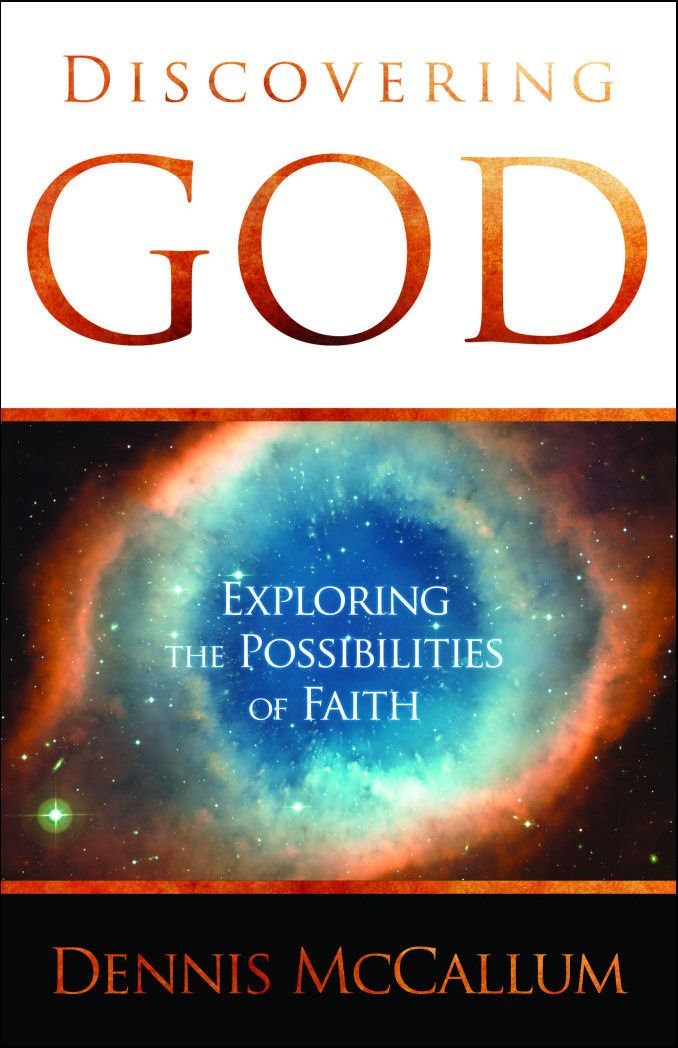 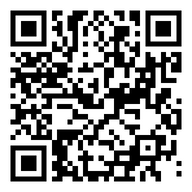 Or search “Dr. Craig Resurrection” on YouTube
OPEN Q & A
dufaultb@dwellcc.org